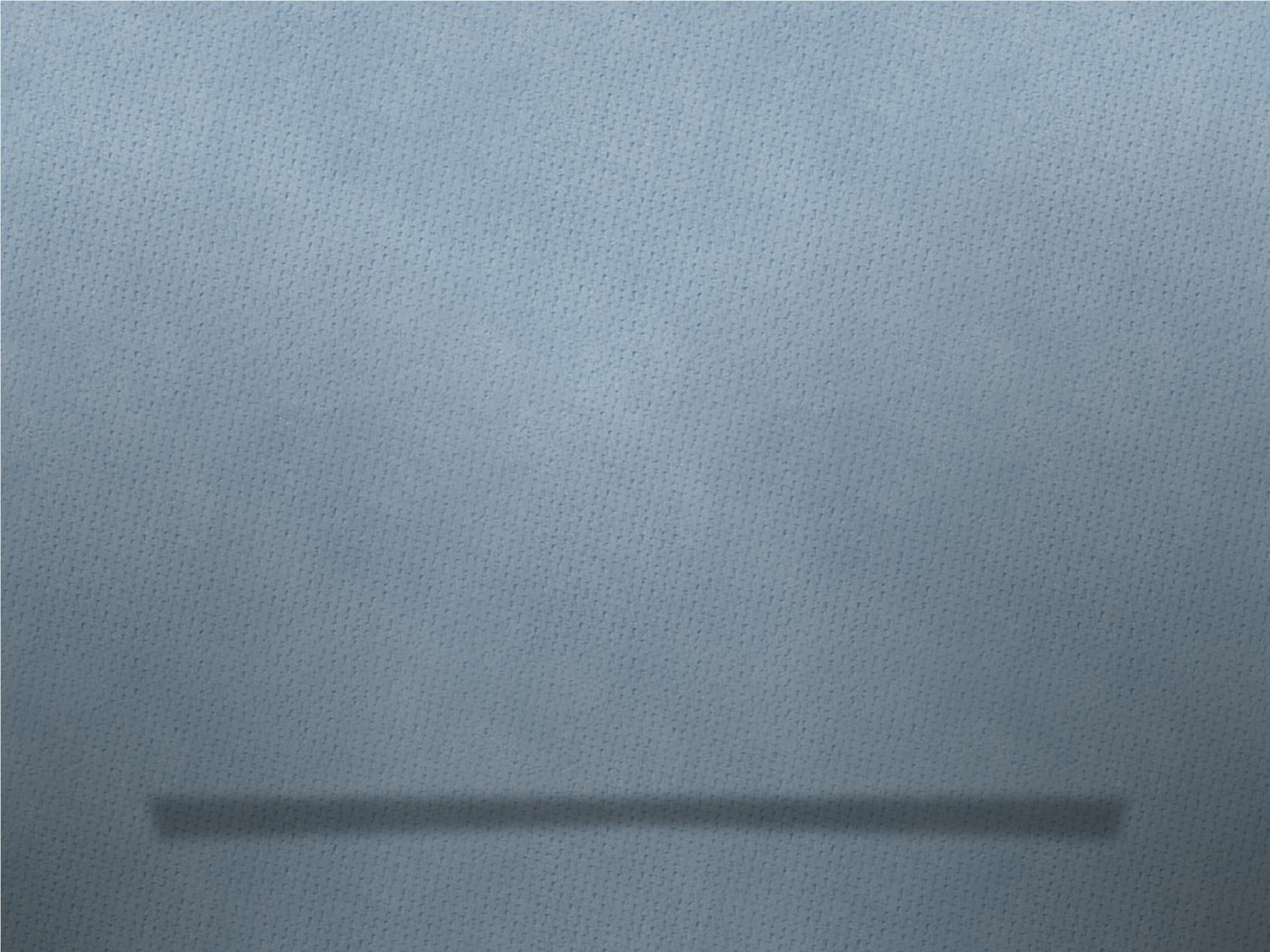 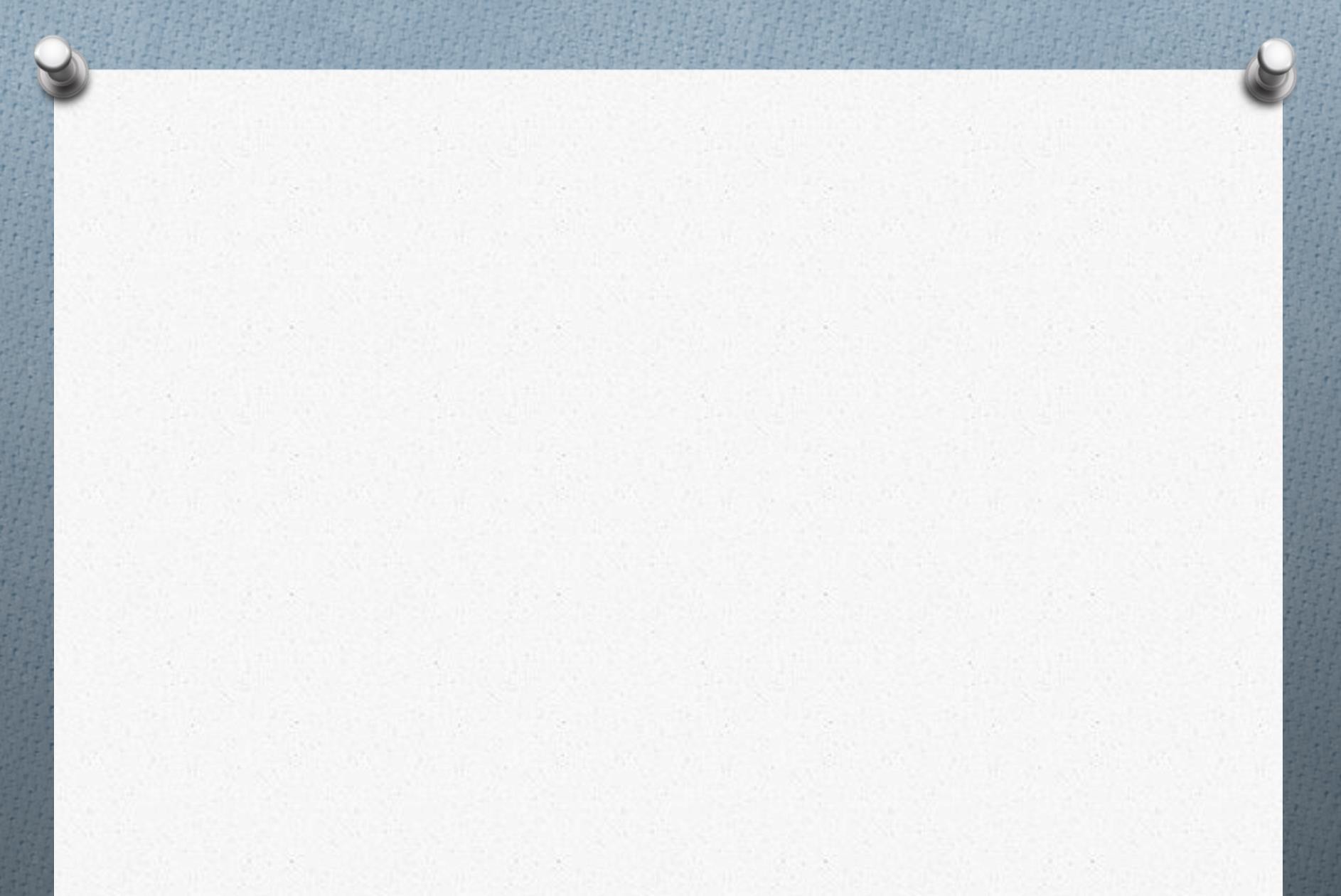 BCA5B10 - PRINCIPLES  OF SOFTWARE  ENGINEERING
GREESHMA K V
Assistant Professor  CARMEL COLLEGE, MALA
Course Overview
O  Number of Contact Hours: 60 Hrs.
O  Course	Evaluation:	Internal	–	20	Marks	+  External – 80 Marks
O Objectives:
O	To	learn	engineering	practices	in	Software  Development
O Prerequisites:
O	Basic programming Knowledge
Software Engineering Basics
O In this course we are going to cover
O	Software Engineering Overview
O	Software Development Life Cycle
O	Agile Development
O	Requirements Engineering
O	Modelling with UML
O	Structured Coding Techniques
O	Software Testing Overview
O	Software Maintenance
Text Books
“Software	Engineering	–	A
O  Roger	S,
Practitioner’s	Approach”,	seventh	edition,  Pressman, 2010.
O  Pearson	Education,	“Software	Engineering  by Ian Sommerville”, 9th edition, 2010.
O  Roff: UML: A Beginner’s Guide TMH
References
O Hans Van Vliet, “Software Engineering: Principles  and Practices”, 2008.
O Richard Fairley, “Software Engineering  Concepts”, 2008.
O RohitKhurana, Software Engineering: Principles  and Practices, 2nd Edition, Vikas Publishing  House Pvt Ltd.
O PankajJalote, An Integrated Approach to  Software Engineering, 3rd Edition, Narosa  Publishing House.
O	Alhir, learning UML, SPD/O’Reily